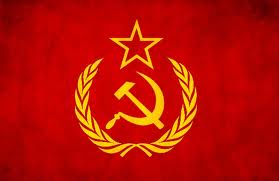 Стаљинизам
(Совјетска Русија )
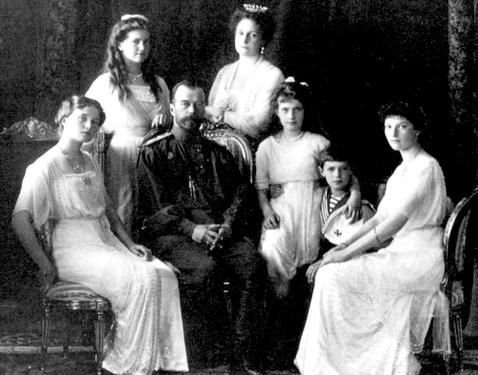 Цар Николај II Романов са породицом
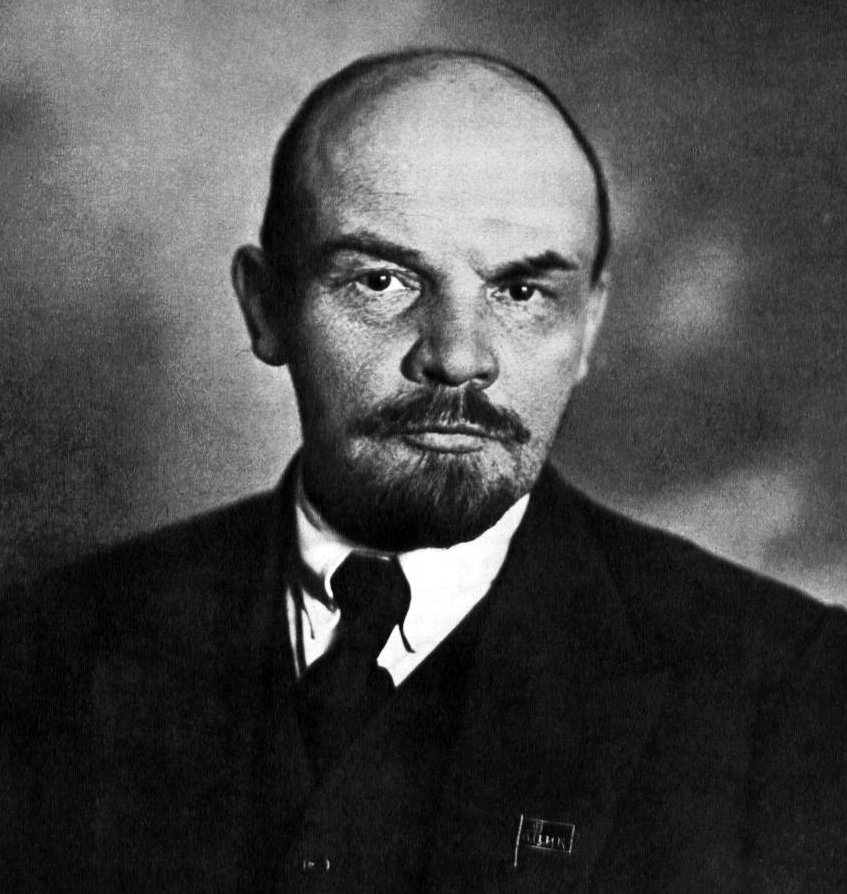 Владимир Иљич Лењин, вођа бољшевика , Октобарске револиције и председник руске државе до 1924.
Грађански рат (1918-1920)
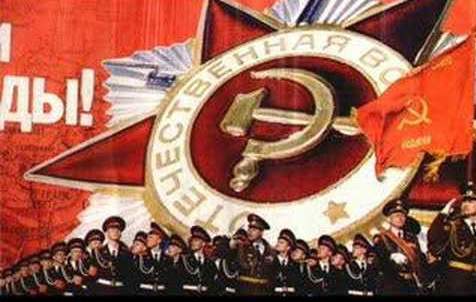 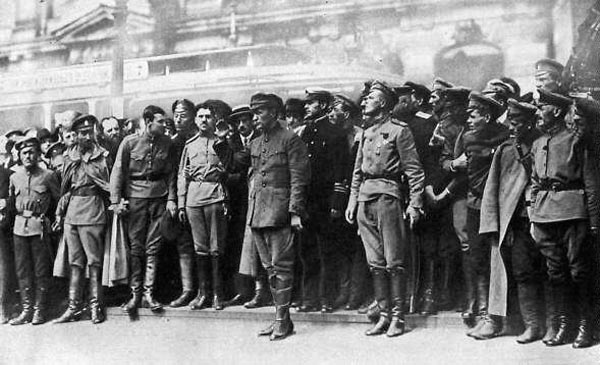 Бољшевици изгубили изборе 1918, основали  Црвену армију и започели рат против грађанских снага да не би изгубили власт.
Бела гарда –грађанске снаге, вођа генерал  Антон Дењикин:
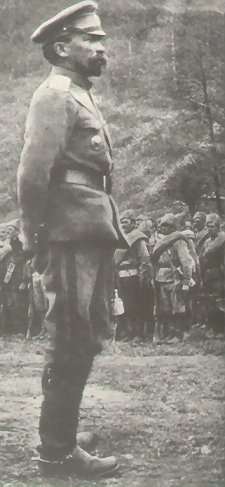 Погинуло 3 милиона Руса, 
1.700 000 избегло, неуспела  вoјна интервенција Версаја да се помогне Белој гарди и угуши револуција, економска блокада , умире 5 милиона Руса од глади, стрељана породица цара Николаја II Романова.
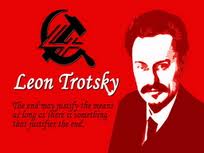 Командант Црвене армије
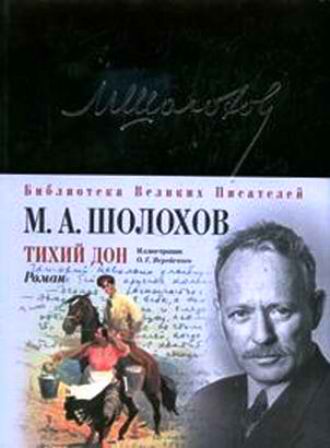 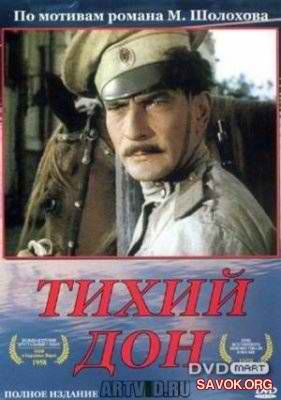 Михаил Александрович Шолохов - описао грађански рат у роману ,,Тихи Дон”  у 4 тома, 1965. добио Нобелову награду.
Диктатура пролетаријата
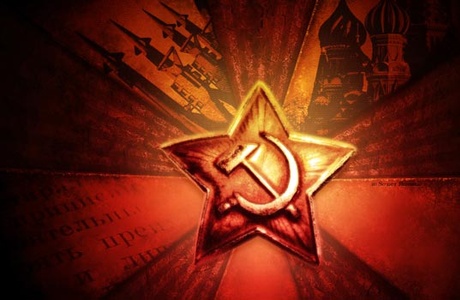 Неограничена власт ( Бољшевика) проглашена у јулу 1918.
Ратни комунизам (1918-1922)
Земља одузета од власника и подељена сељацима
Укидање новца
Нацинализација фабрика , рудника и банака (одузимање)
Строга контрола производње и расподеле индустријских и пољопривредних производа
Принудни откуп и одузимање хране од сељака
Глад
Ниска продуктивност радника и сељака
Отпор сељака и револуционарни терор
Диктатура-неграничена власт појединца или политичке партије
Нови економски програм -НЕП (1922-1924)
Лењинова НЕП требало је да исправи грешке ратног комунизма, подстакне раднике и сељаке на производњу и обезбеди брзу привредну обнову и развој. 
Уз социјалистичке обнављају се капиталистички облици производње под контролом државе:
Мања предузећа, занатске и трговачке радње се дају под закуп приватним лицима
Допуштен закуп земље и слободна продаја дела вишкова производа
Рудниици и се дају у закуп странцима под контролом државе 
Враћена употреба новца
Исход НЕП-а:оживљавање тржишта и пораст производње.
Од 1922.Русија се зове Савез Совјетских Социјалистичких Република (СССР)
1924.умире Лењин ,шеф Комунистичке партије и Совјетске државе постаје Јосиф Висарионович  Џугашвили СТАЉИН до 1953:
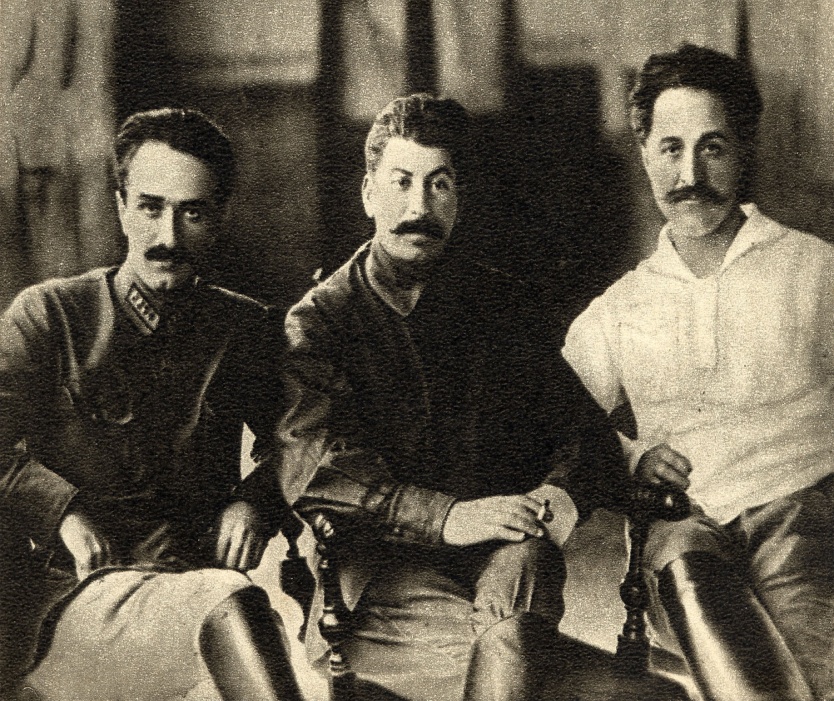 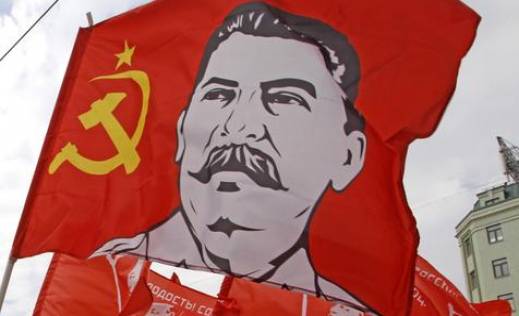 Стаљин
1929. Планска привреда
Покушај да СССР прерасте из аграрну у индустријску земљу петогодишњим плановима индустријализације и електрификације (петољетка).Петољетке нису оствариване упркос милиона ударника, страдају ,директори фабрика,  лажирање извештаја,
дописивање нула.
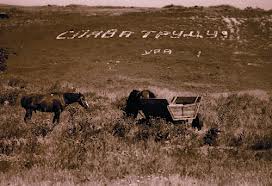 Гашење приватног власништва у пољопривреди. Колелктивизација-насолно удруживање сељака у задруге (колхозе и совхозе). Немилосрдно ломљен отпор сељака. Непослушни пресељавани у пусте крајеве. Сељаци без мотива за рад , ниски приноси , оптужени да подривају социјализам. Троцки, Камењев и Зиновјев: сељаке не треба хапсити и убијати као што је сматрао Стаљин, већ мотивисати за рад. Стаљин покреће чистке-прогон политичких противника.
Под ударом стаљиничке репресије (чистки) страда око
 20 милиона Руса, највише сељака,  али и  комуниста, уметника, генерала, Јевреја. Монтирани судски процеси, оптужбе лажне (издаја, шпијунажа). Ликвидације. Страх и смрт постају део свакодневнице.
Пауза чистки за време II светског рата.
Страдају бројни интелектуалци и уметници  под изговором да су њихова дела субверзивна, депресивна или не подстичу прегалаштво и ударнички рад за боље сутра и социјализам као праведно друштво.
Укинута уметничка удружења, прекинуте расправе о уметничким слободама;
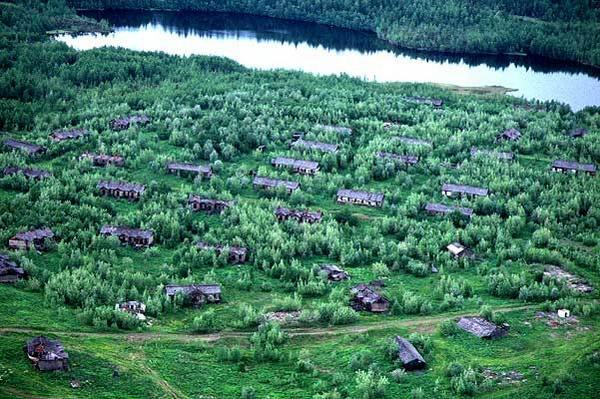 Осуђена лица слата су  на рад, без повратка, у државне радне логоре у Сибиру  (ГУЛАГ).
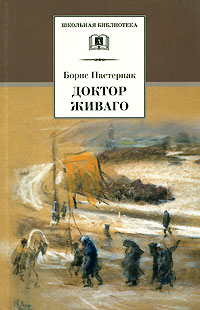 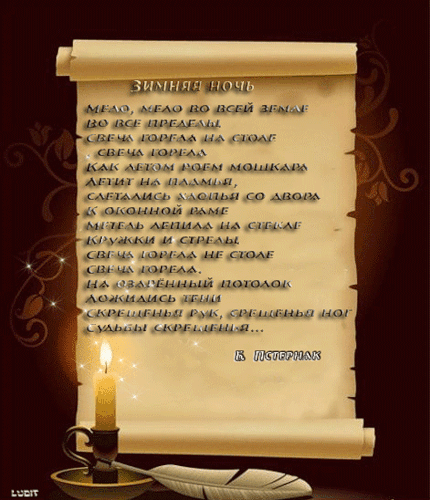 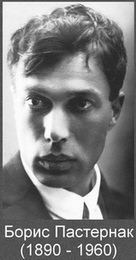 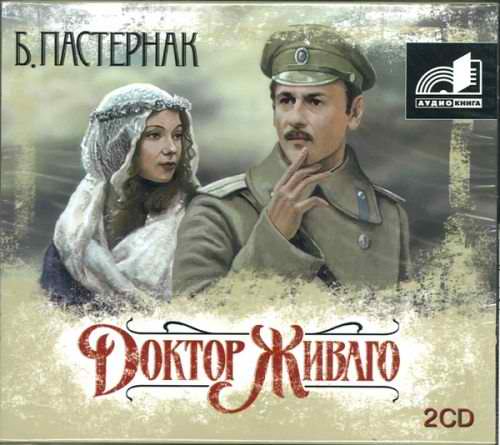 Добио нервни слом после прве посете колхозима;
У роману Доктор Живаго описао егзодус једног лекара после Октобарске револуције;
1933.Стаљин објавио да је у СССР-социјализам коначно победио капитализам!
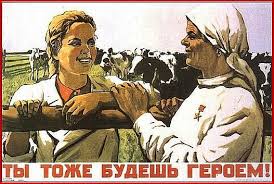 1919. у Москви основана Коминтерна (Комунистичка интернационала), на Лењинов предлог.
Светски штаб револуције. Укључене КП бројних земаља које су беспоговорно марале да спроводе налоге Москве .
Ширење и спровођење у дело идеја о ,,светској револуцији”, обука  револуционарних кадрова. Наређивала подизање револуција у Мађарској, Југославији, Француској, Грчкој, Албанији....
Религија је забрањена ,одлучено да се искорени и  уведе атеизам.
Религија је проглашена опијумом за народ.
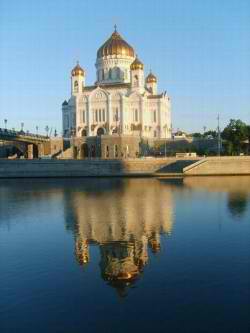 Исход: рушење цркава и храмова ;
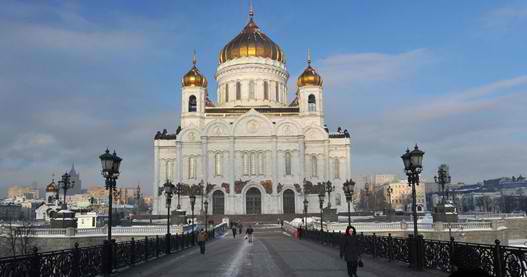 Обновљена Црква Христа Спаситеља у Москви.
Политичка репресија и култ Стаљина
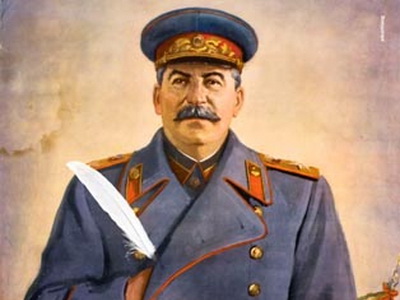 Тоталитаризам:
Облик владавине 
у којем држава  снагом влашћу једне  партије или вође (диктатора) ограничава и контролише личне
 и  грађанске слободе.
Диктатура руске Комунистичке партије (бољшевика) ,тоталитаризам, страховлада и култ вође Јосифа Висарионовича Џугашвилија Стаљина , назива се Стаљинизам.
Култ личности (вође) - дивљење и обожавање вође, као непогрешивог браниоца државних и националних интереса, неподложан критици .
Хвала на пажњи!
Аутор:

Душица
 Максимовић,

2014.